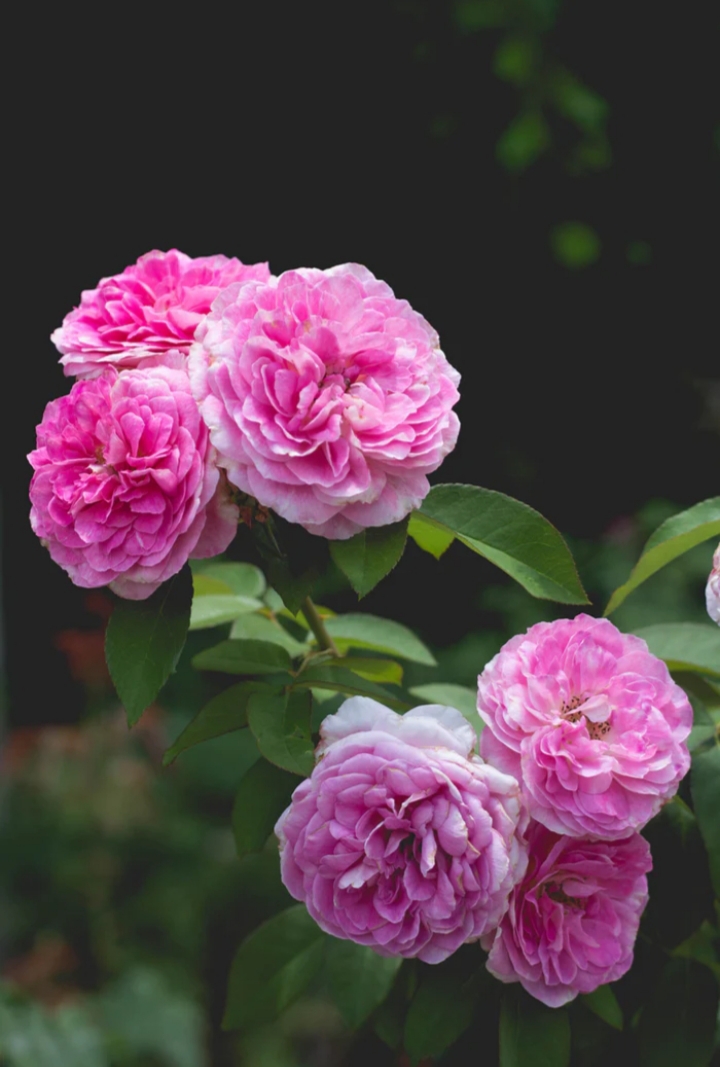 Welcome
Introduction
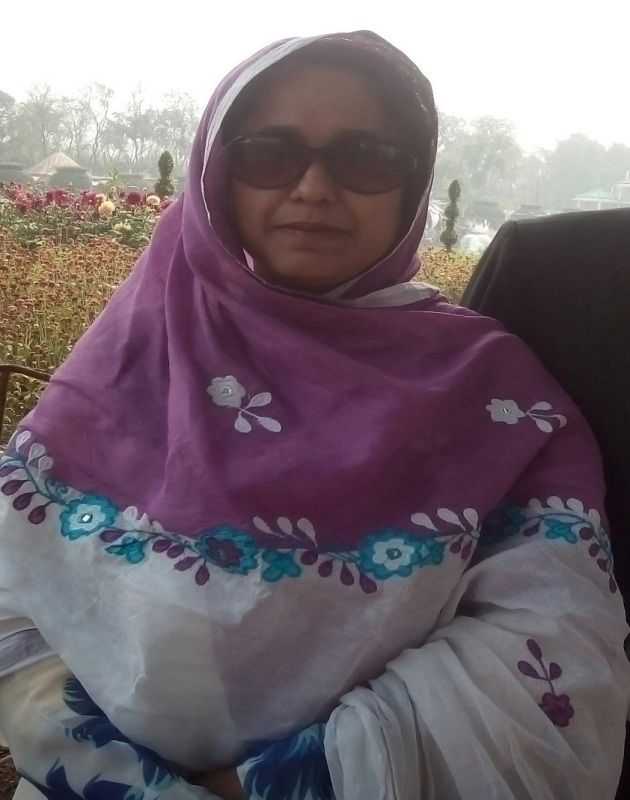 MST. UMME SALWA
SENIOR  TEACHER
SANTAHAR B.P. HIGH SCHOOL
SANTAHAR, ADAMDIGHI,BOGRA
What can you see in these pictures?
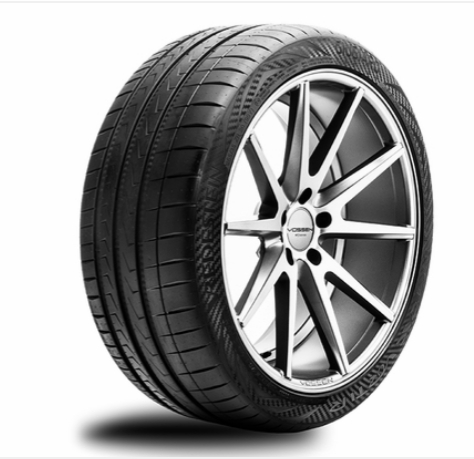 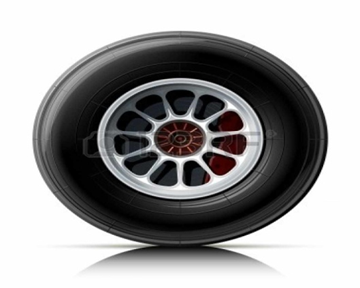 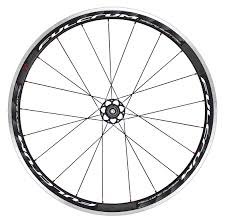 Wheels
Where can we see wheels?
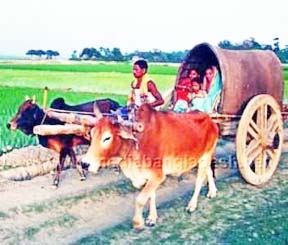 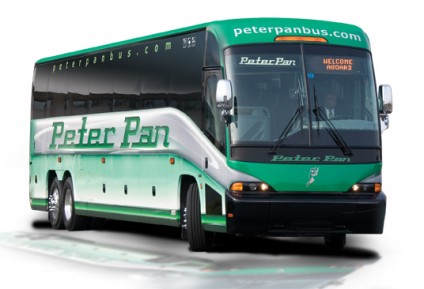 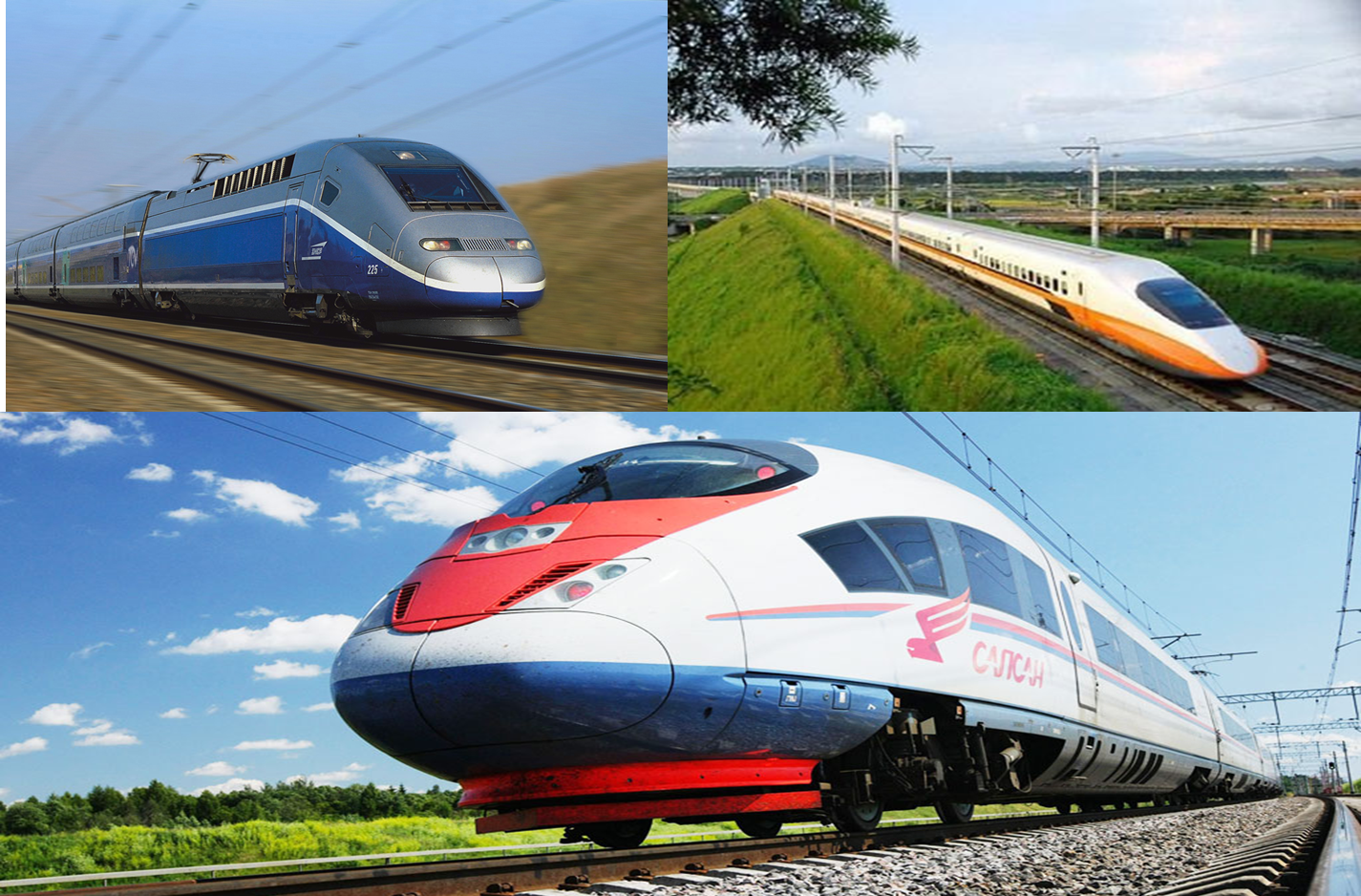 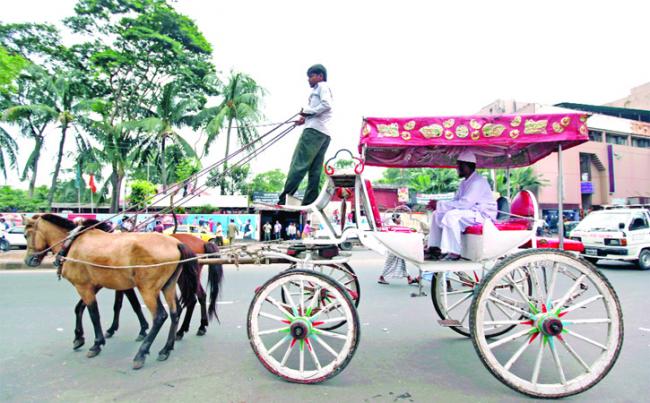 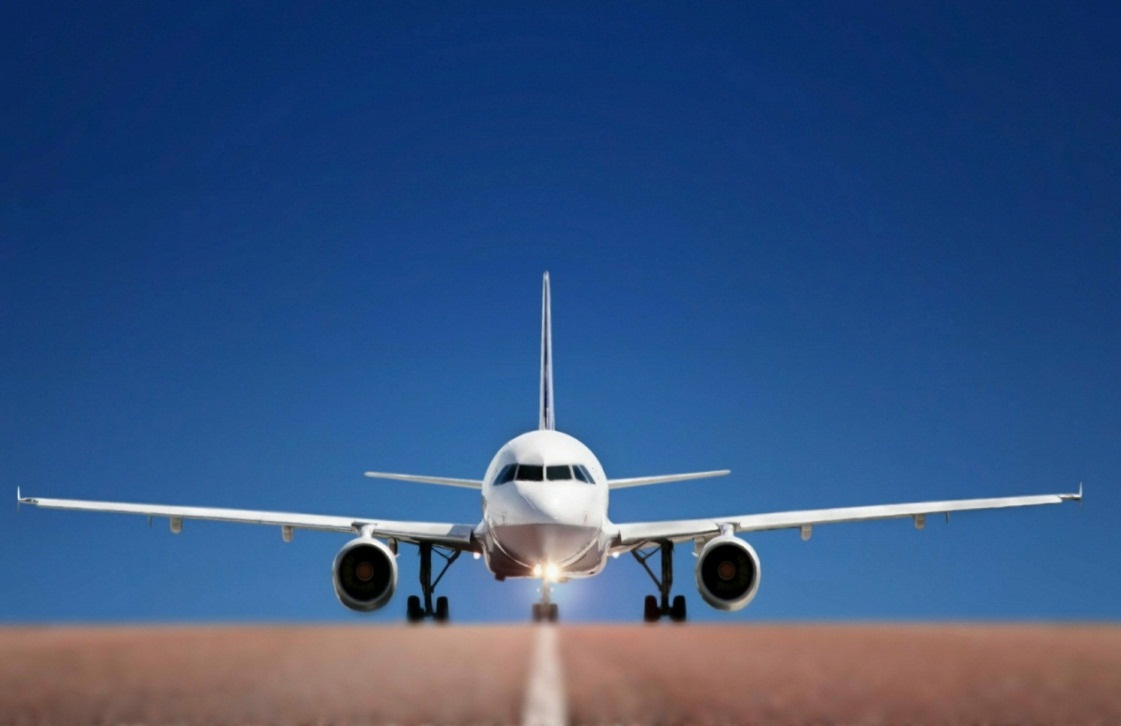 Every where around us.
Can you guess how old the wheels are? Look at the evolution of wheels.
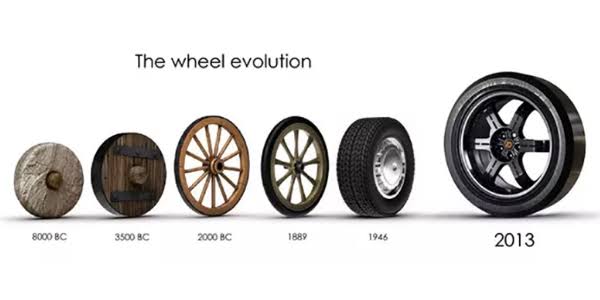 8000 B.C.
3500 B.C.
2000 B.C.
2020
1889
1946
Today our lesson is --
“ The History Of The Wheel ”
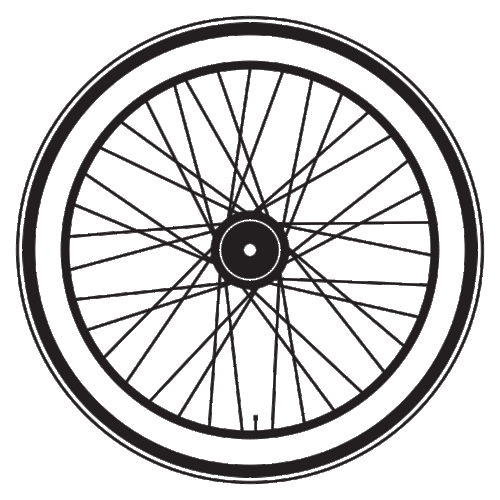 Class -  Eight
Subject - English First Paper
Unit - Nine
Lesson - Two
Learning Outcomes
After we  have studied this lesson we  will be able to-
read and understand texts. 
True or false.
Fill in the blank.
Ask and answer questions
Write down paragraph.
You know that the invention of the wheel has helped to create a new civilization.
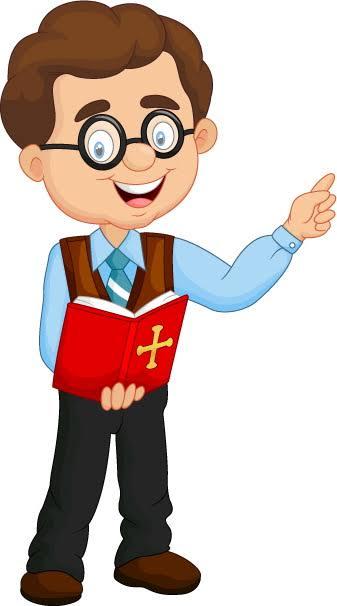 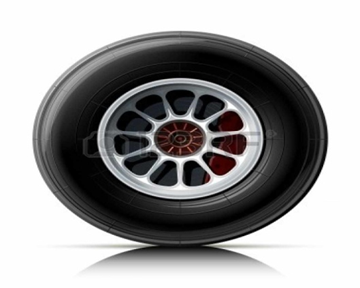 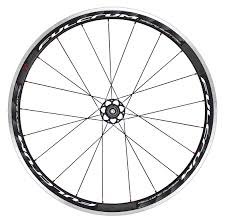 But do you know who first used wheels?
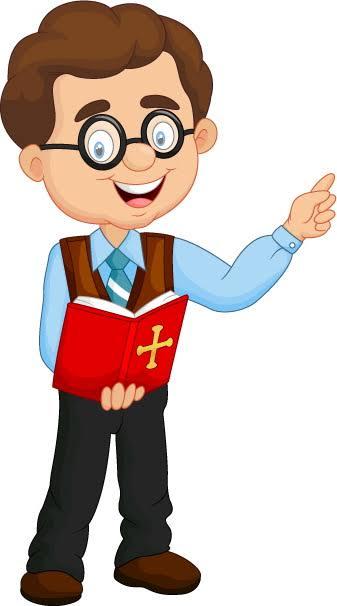 ?
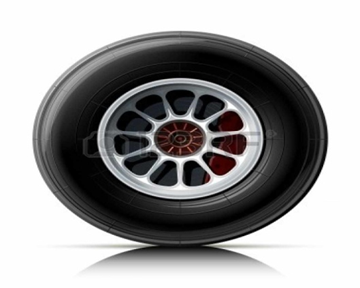 No, teacher. But I guess it may be the Greeks.
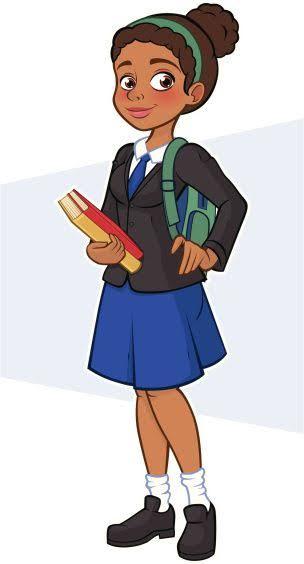 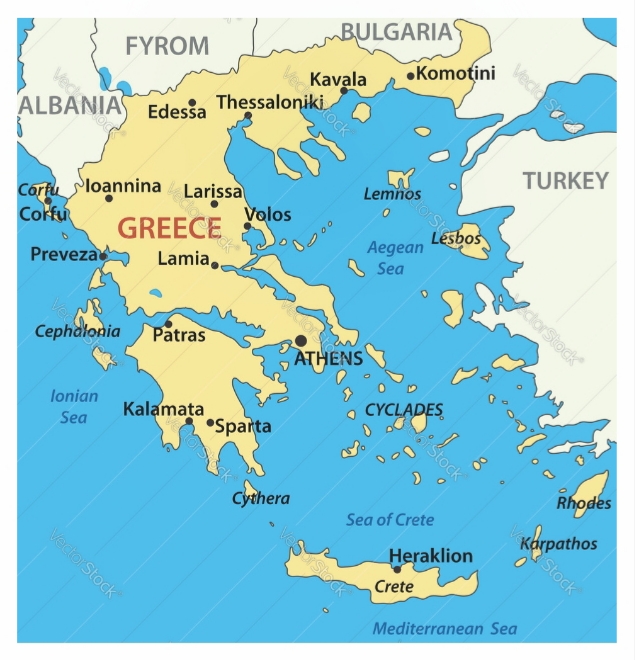 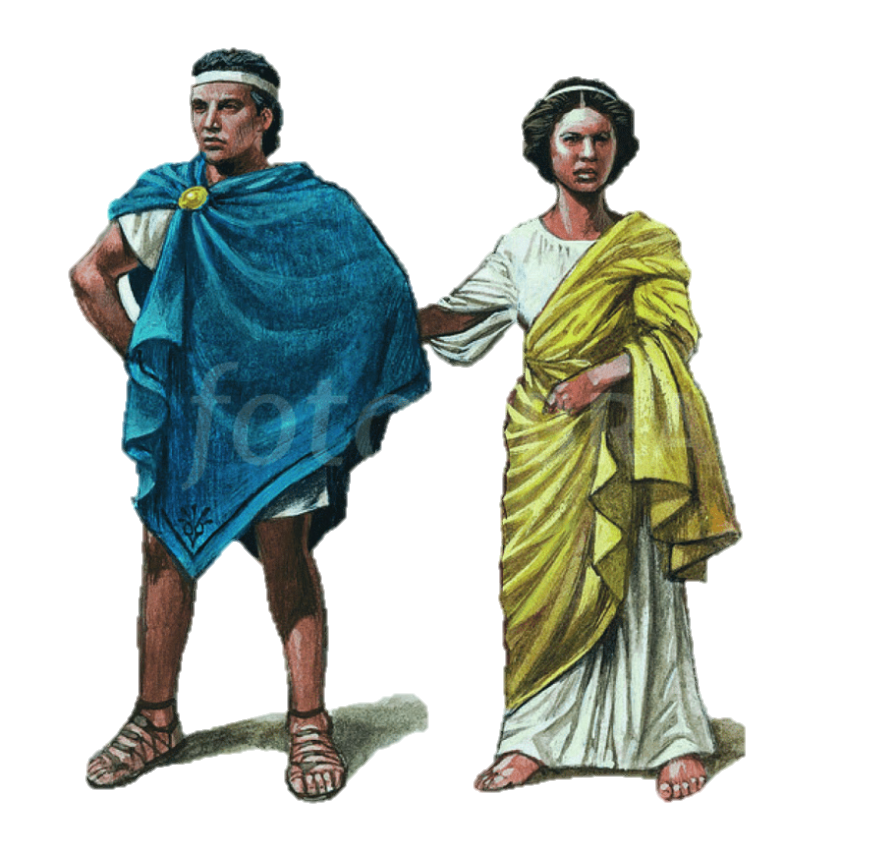 The Greeks were pioneers in many things.
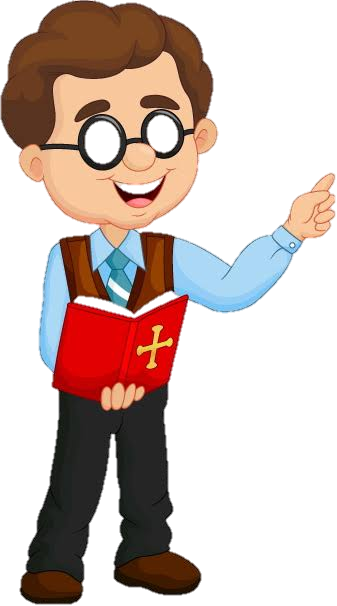 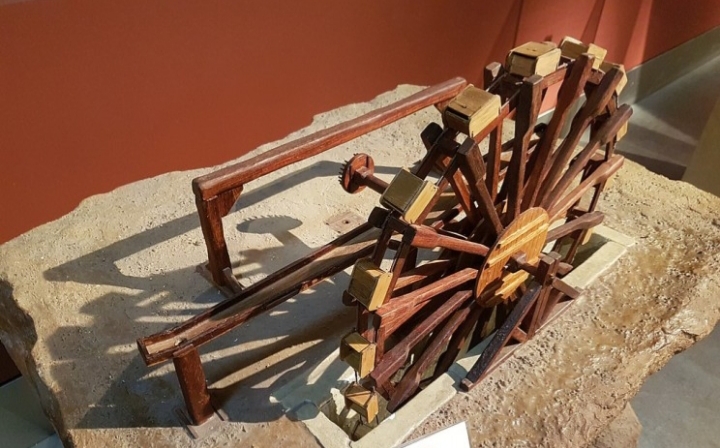 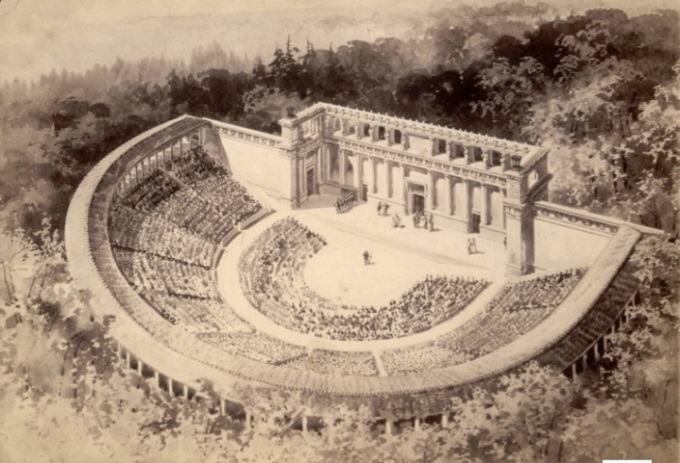 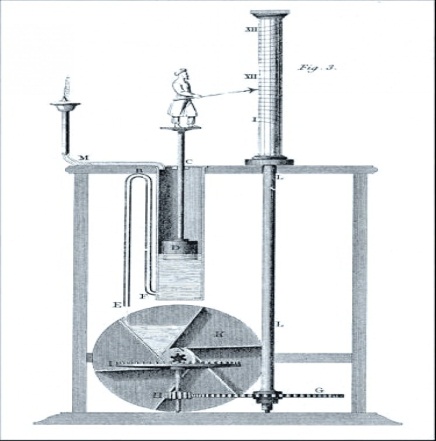 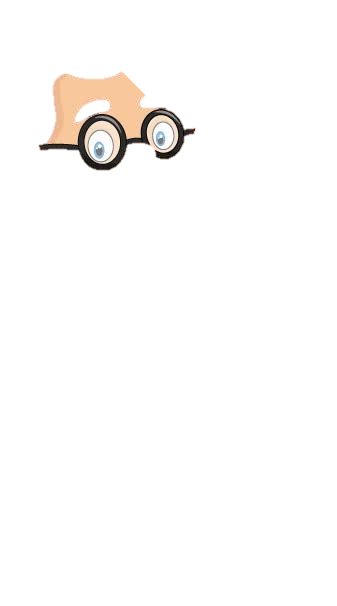 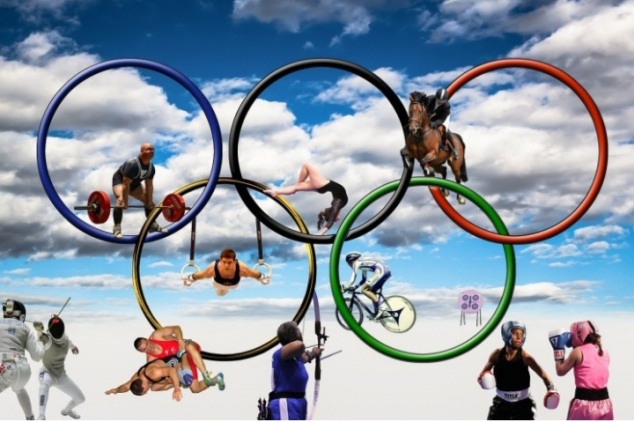 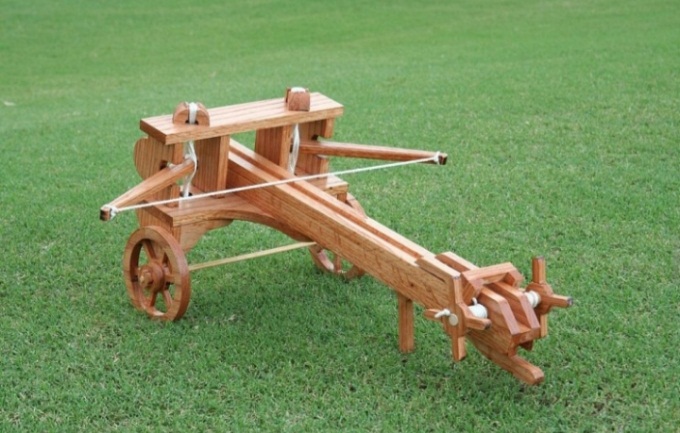 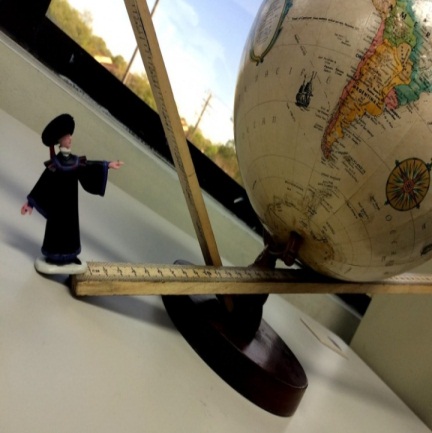 But in this case, however, the Mesopotamians were the first.
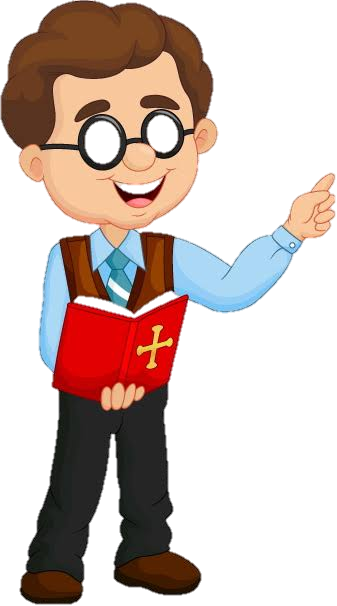 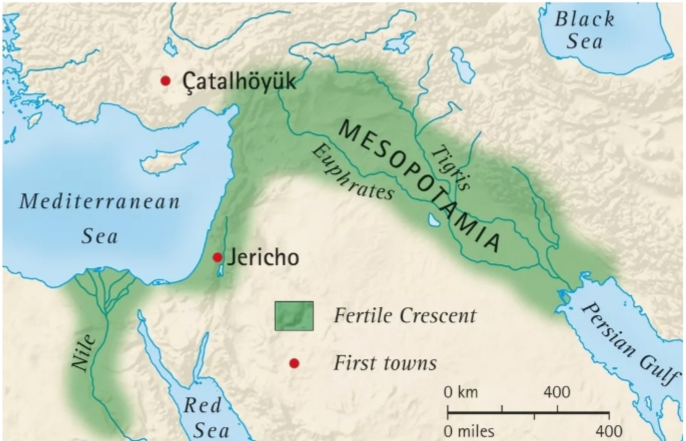 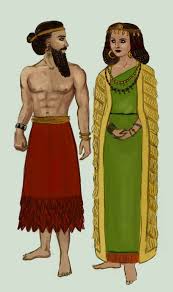 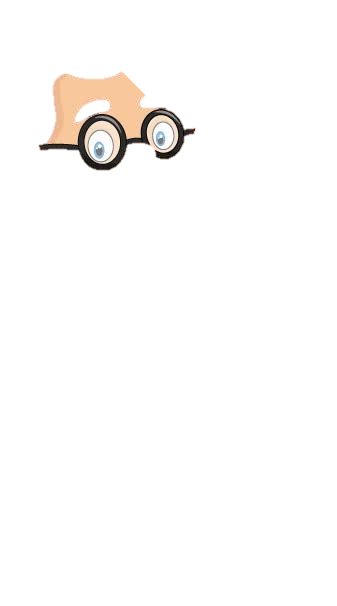 The oldest wheel was discovered in Mesopotamia. It was in 3500 B.C.
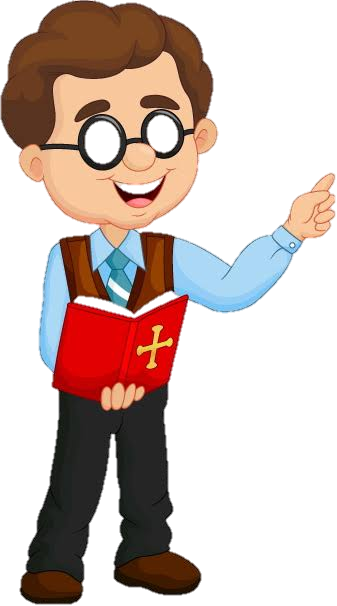 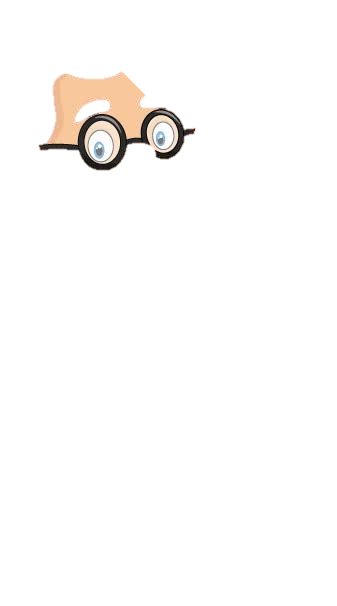 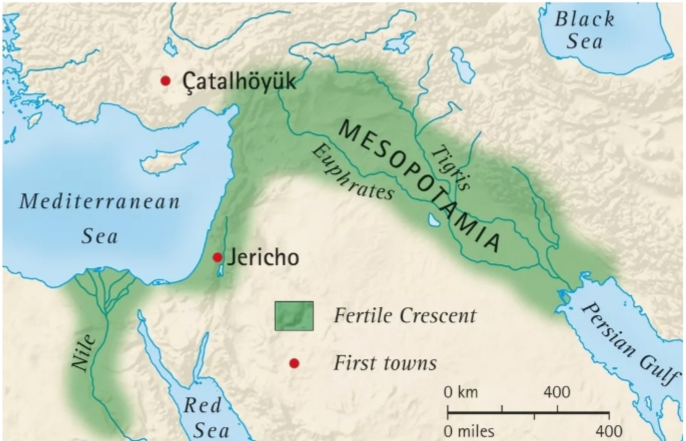 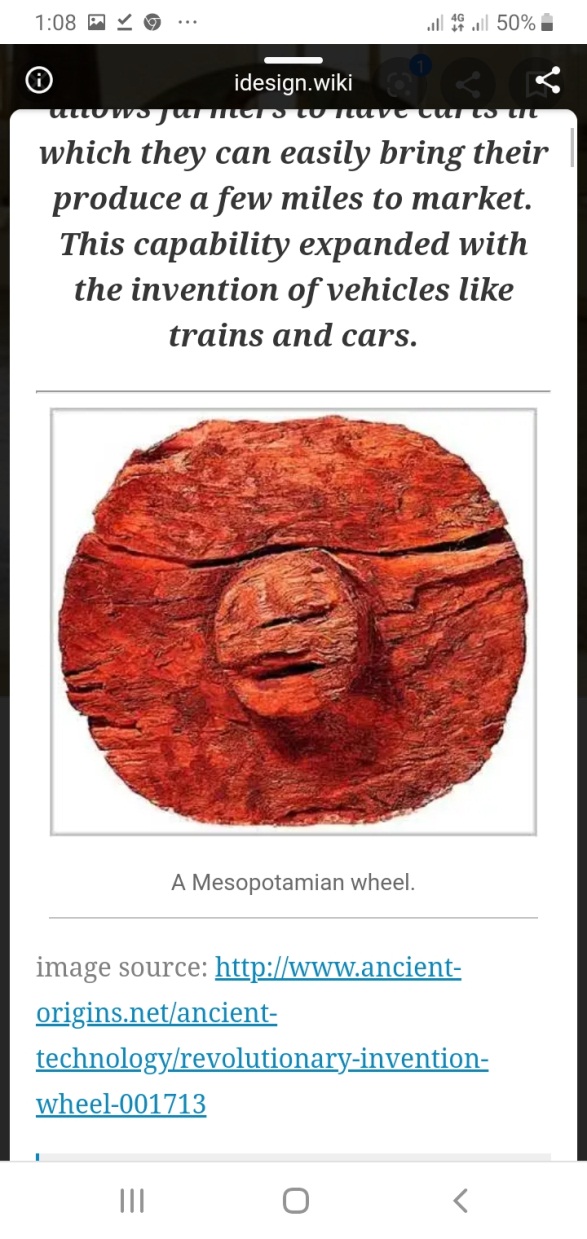 Where is Mesopotamia?
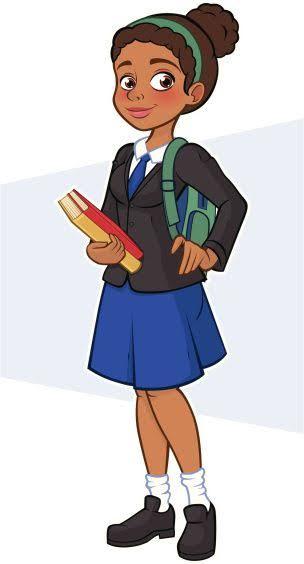 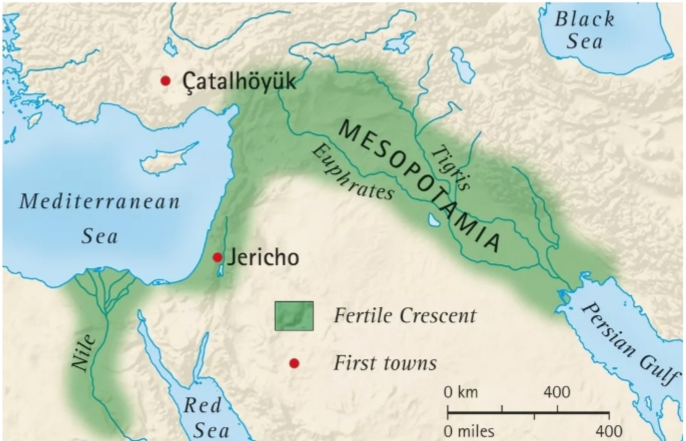 ?
Well. Mesopotamia is in ancient Iraq.
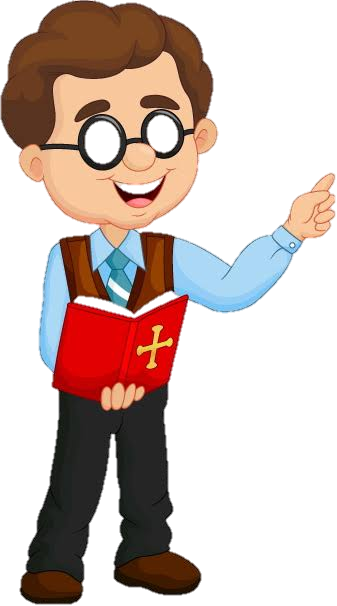 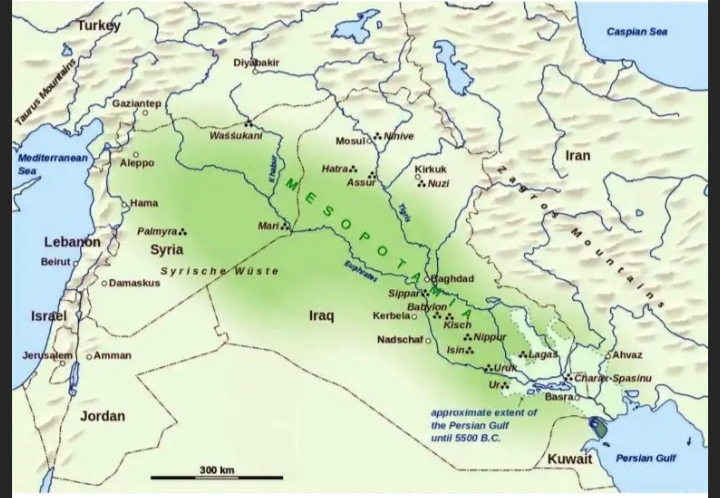 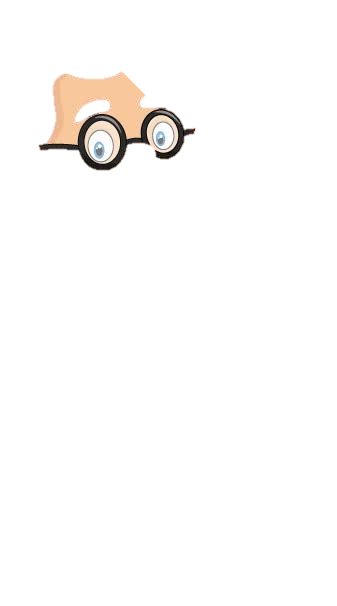 It was along the valley of rivers Tigris and Euphrates.
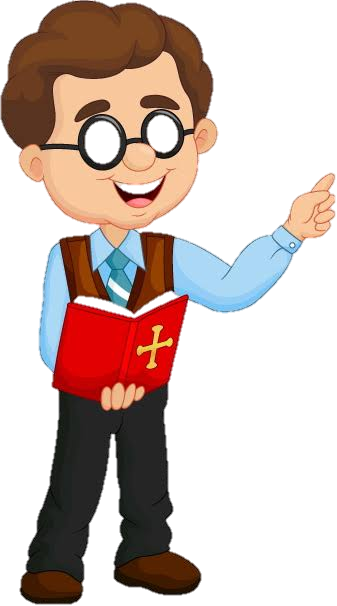 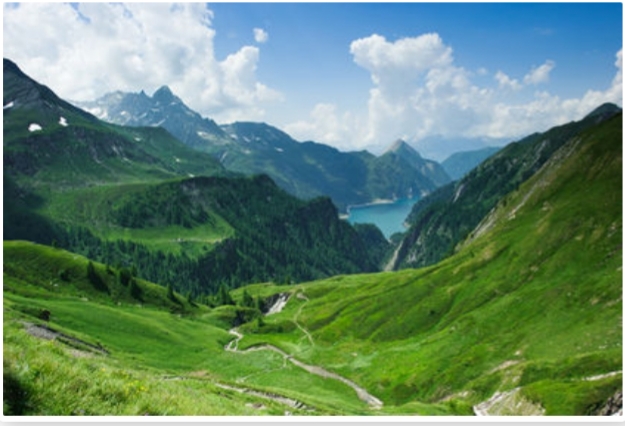 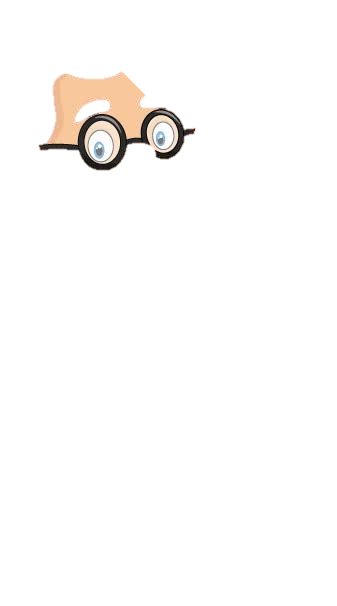 After the Mesopotamians, the wheel was further improved by the Egyptians.
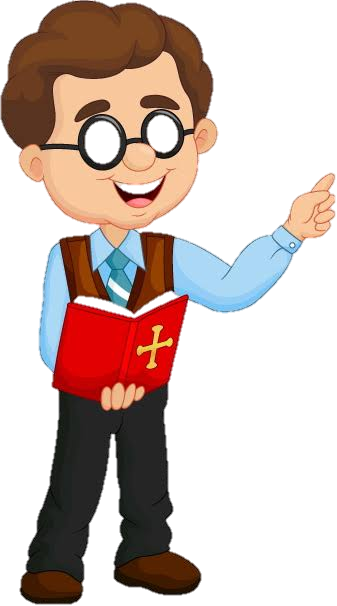 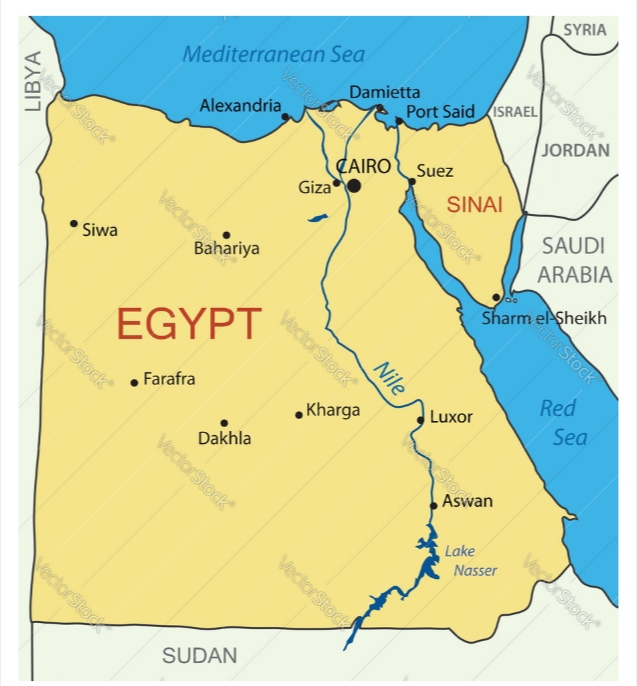 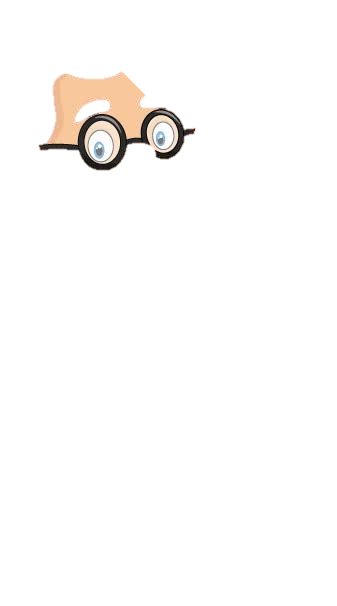 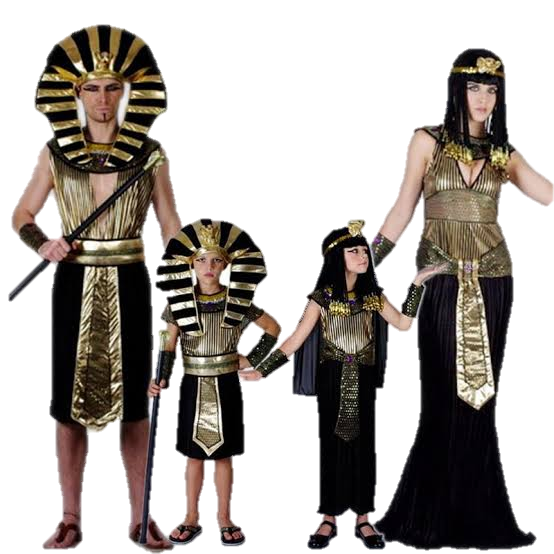 They first made wheels with spokes.
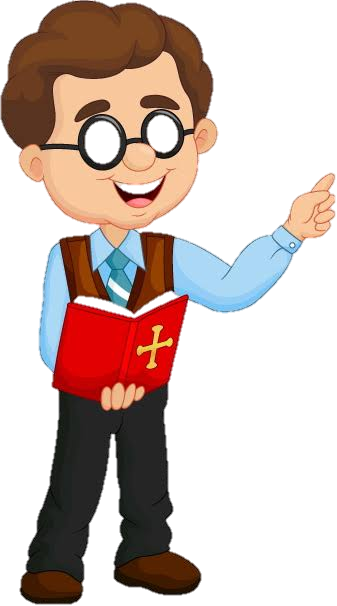 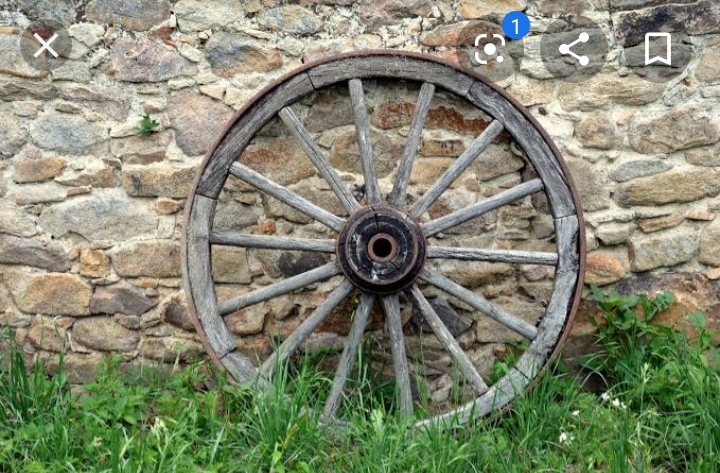 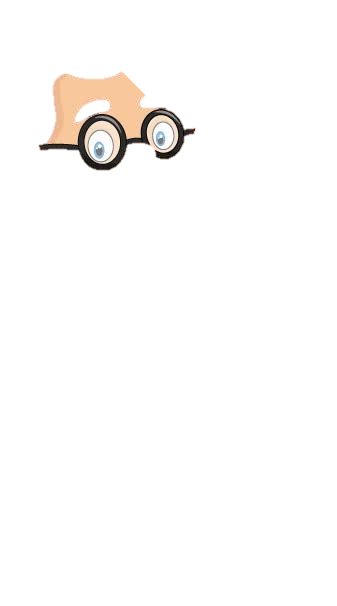 Then they used them on chariots around 2000 B.C.
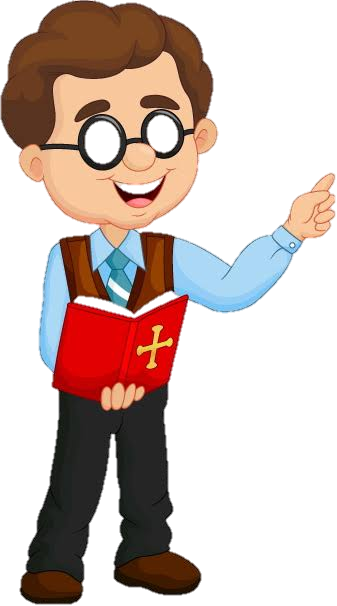 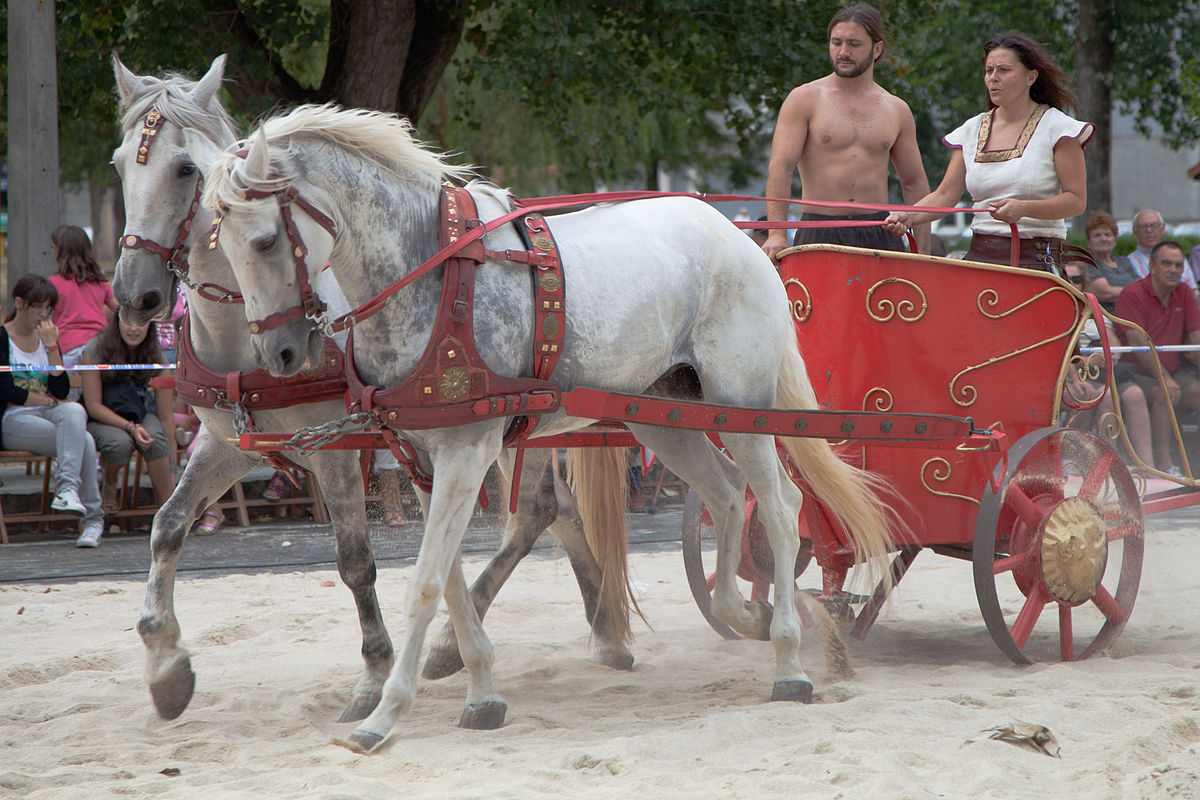 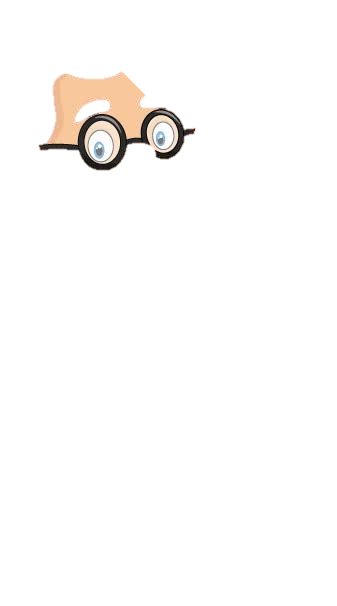 So the wheel travelled to Egypt from Mesopotamia?
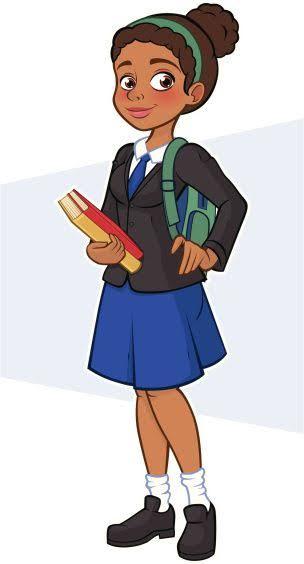 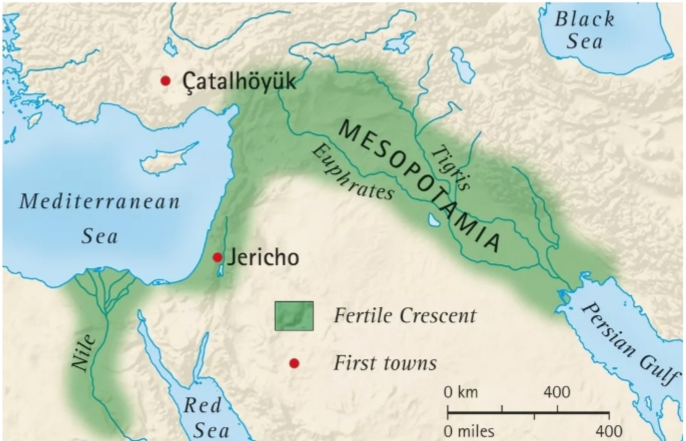 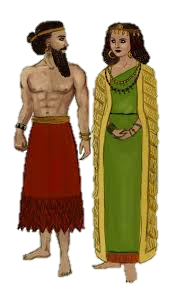 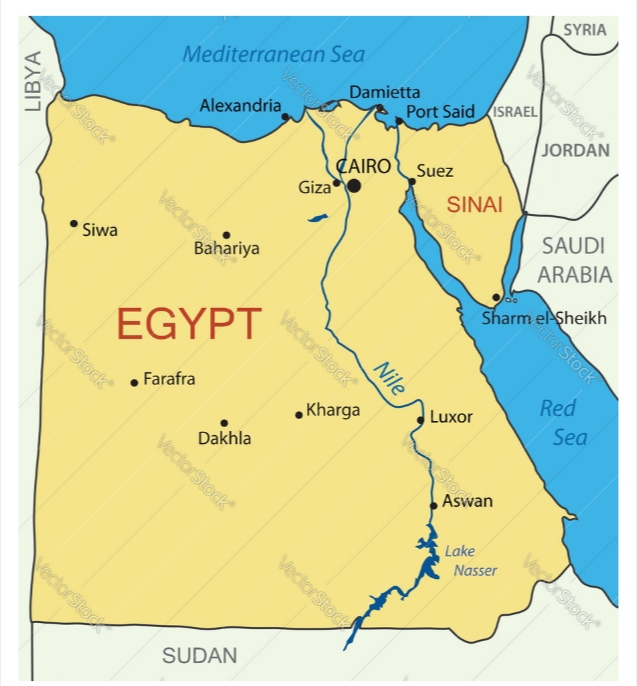 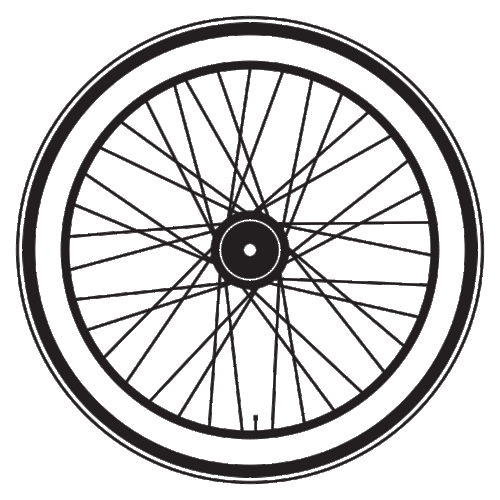 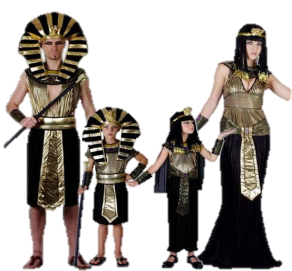 Exactly. But it travelled eastwards too. Wheels reached the Indus valley by 300 B.C.
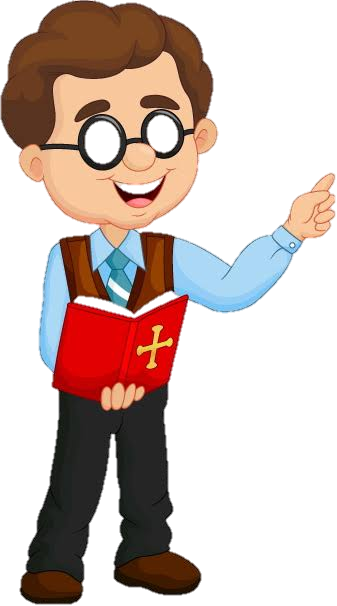 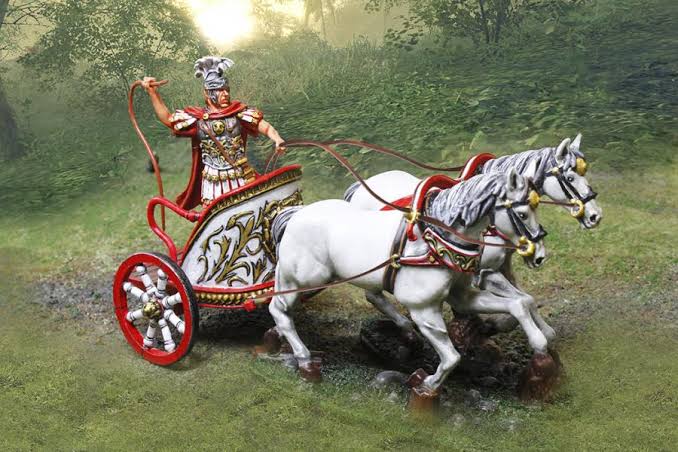 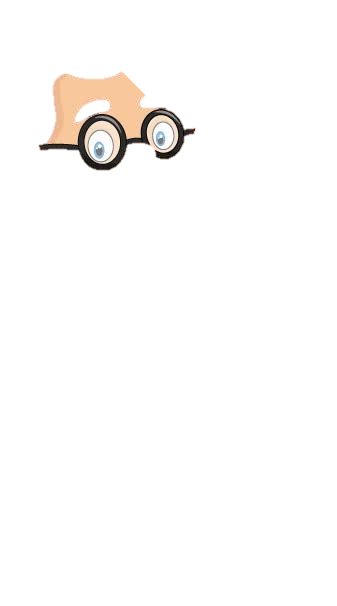 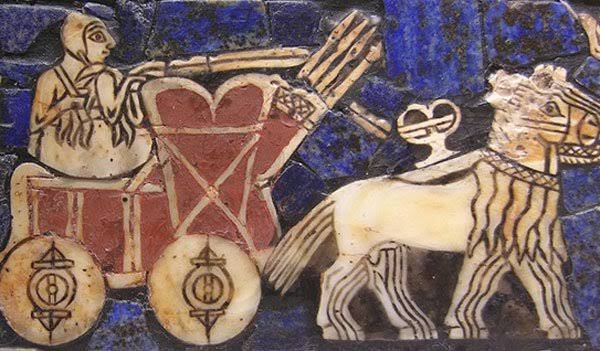 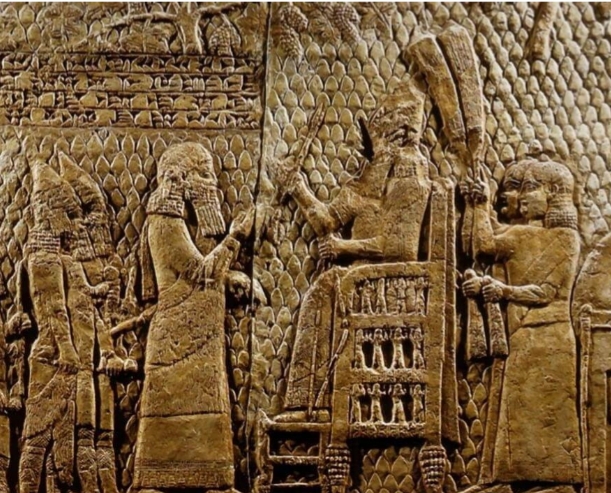 But chariots with spoked wheels were made in India around 1500 B.C. They were used for war , hunting and racing.
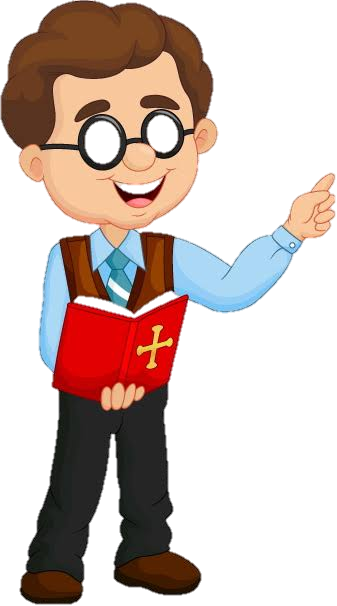 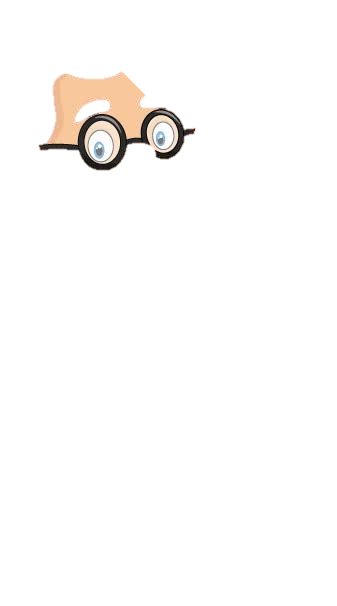 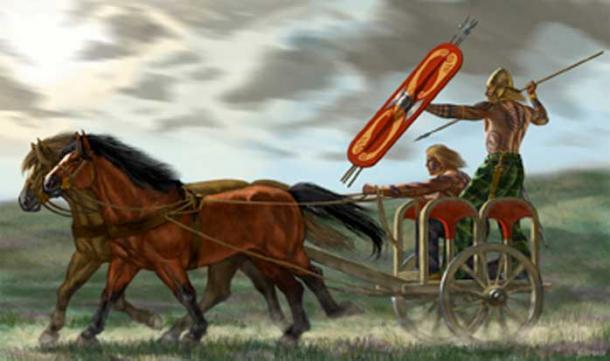 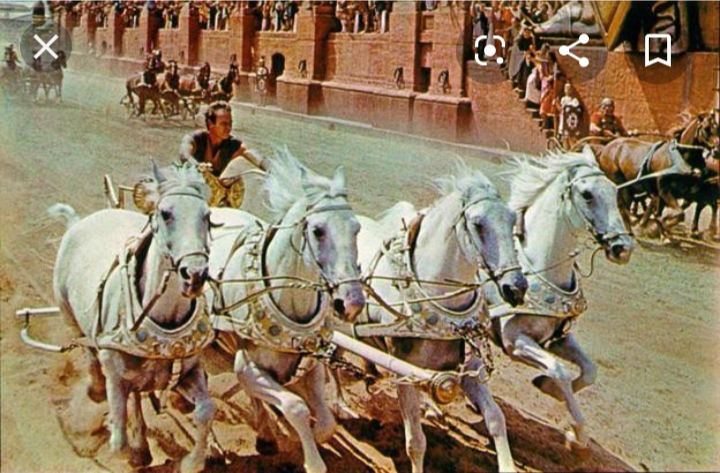 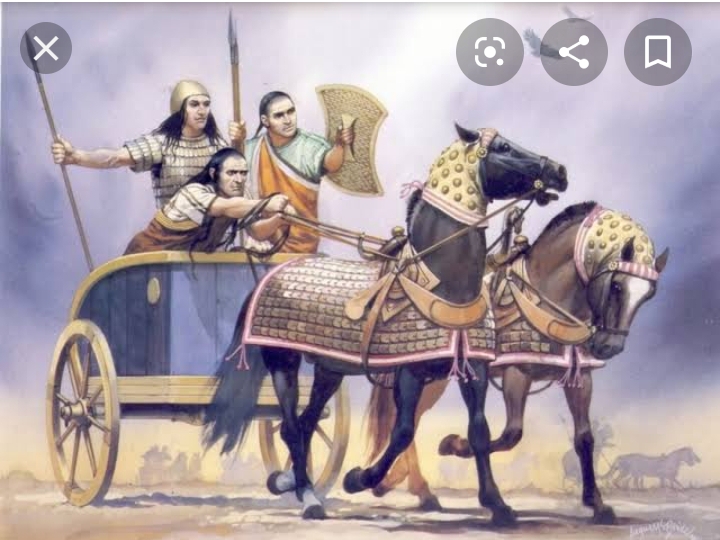 What about Greeks , teacher? Didn’t they use wheels?
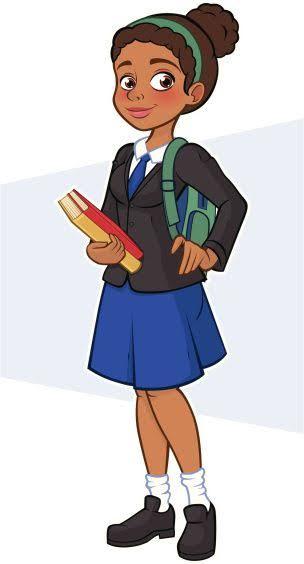 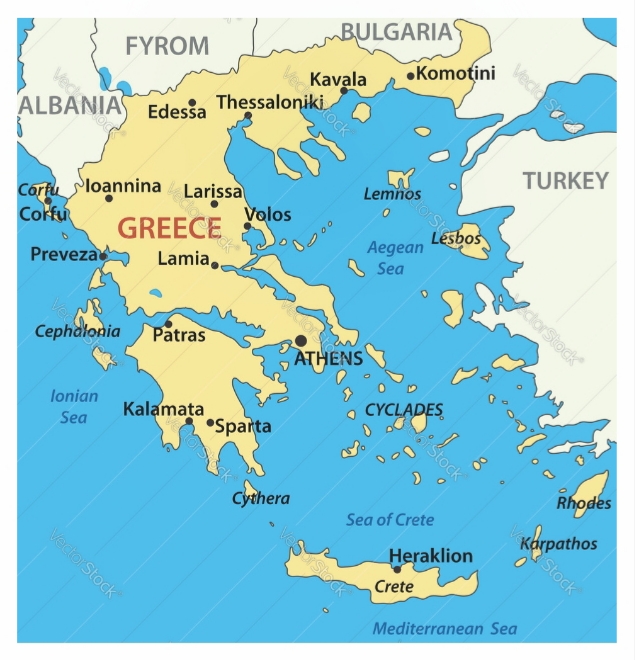 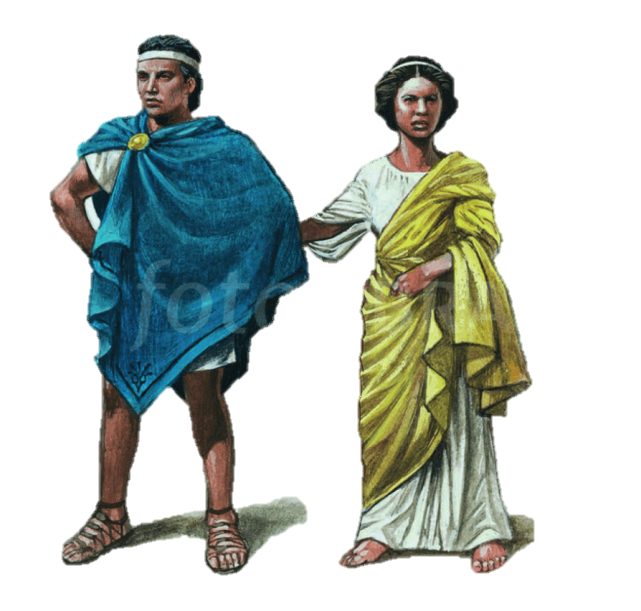 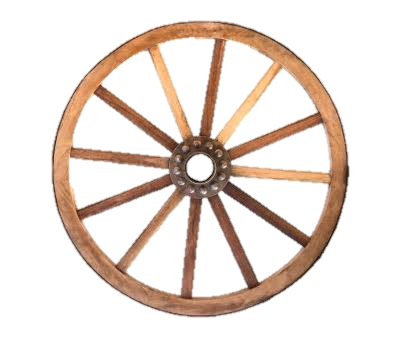 They definitely did. In 1500 BC, the Greeks too learnt the idea of wheel-making from the Egyptians. They also made further improvements on it.
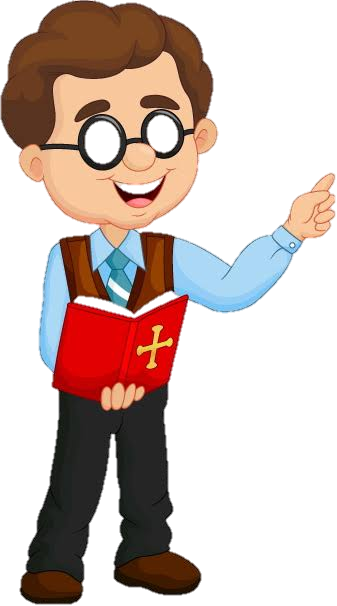 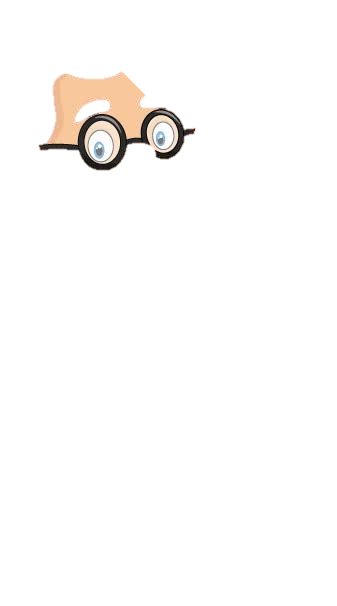 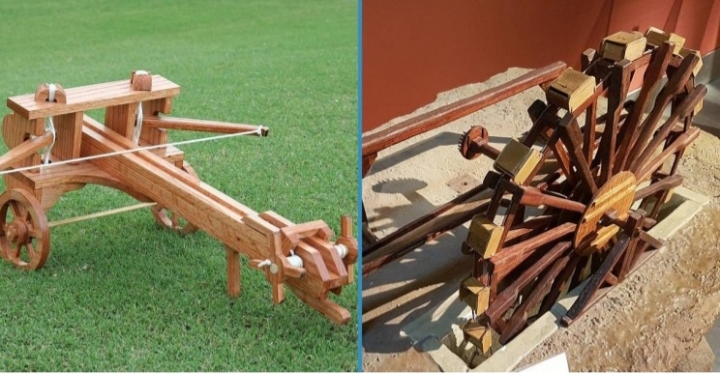 Later, Romans did the same too
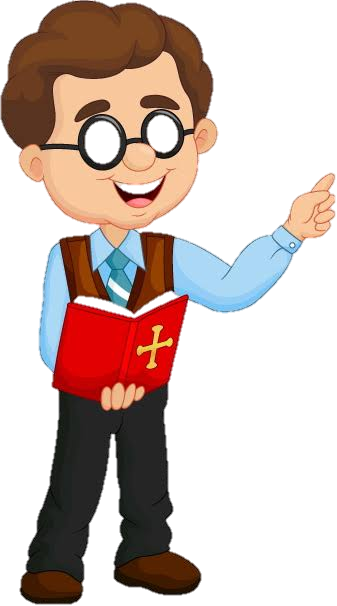 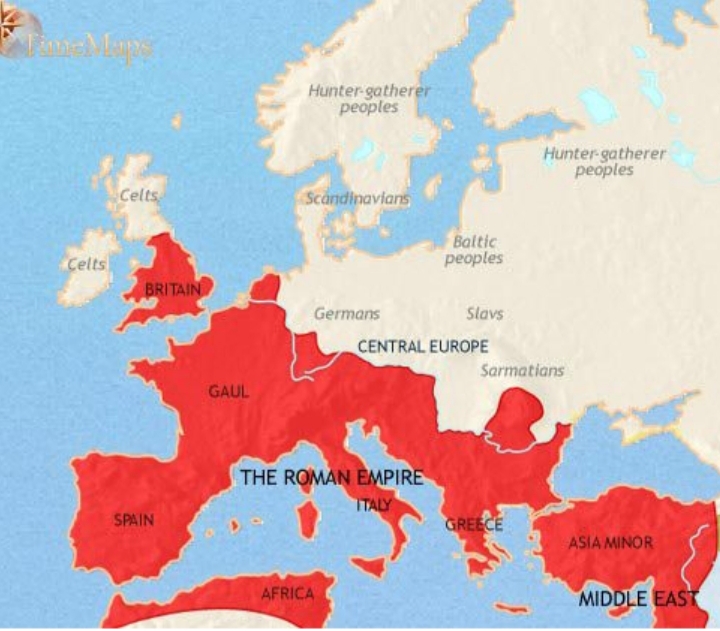 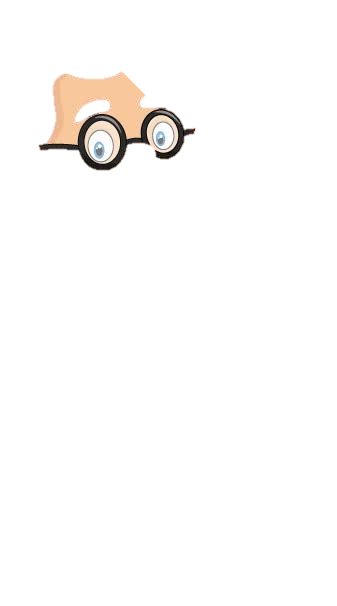 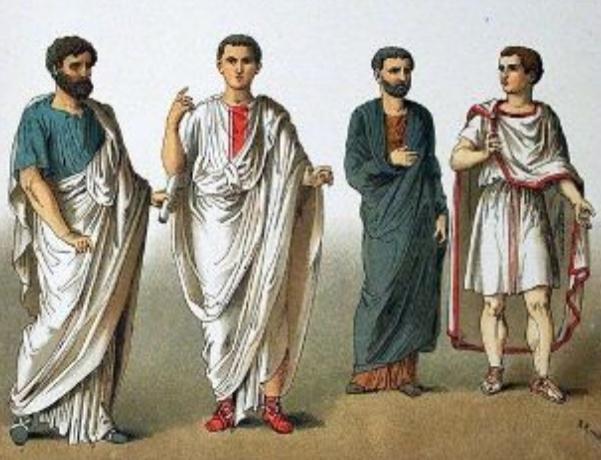 and produced a variety of wheeled vehicles
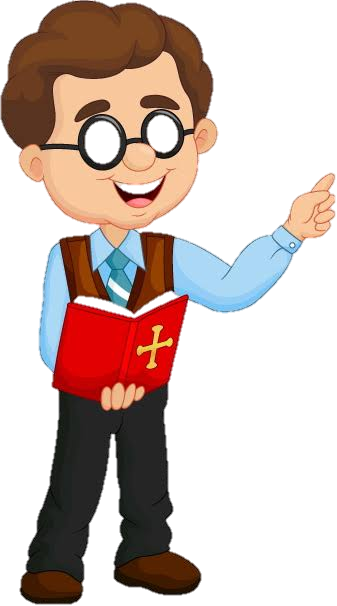 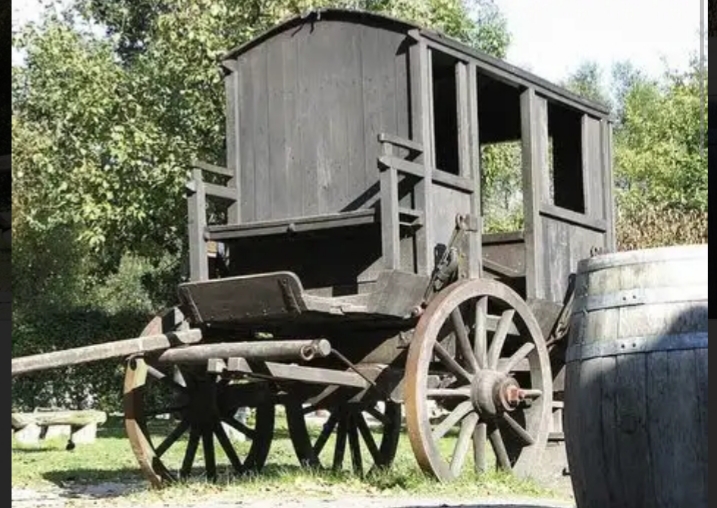 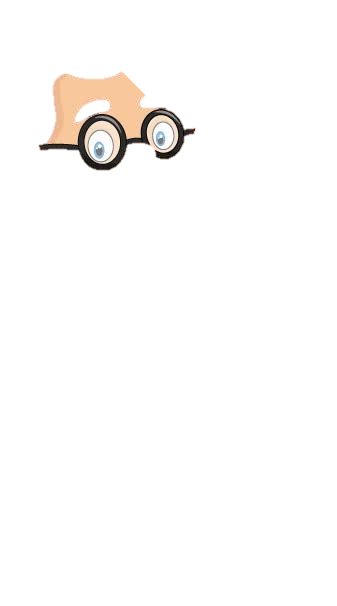 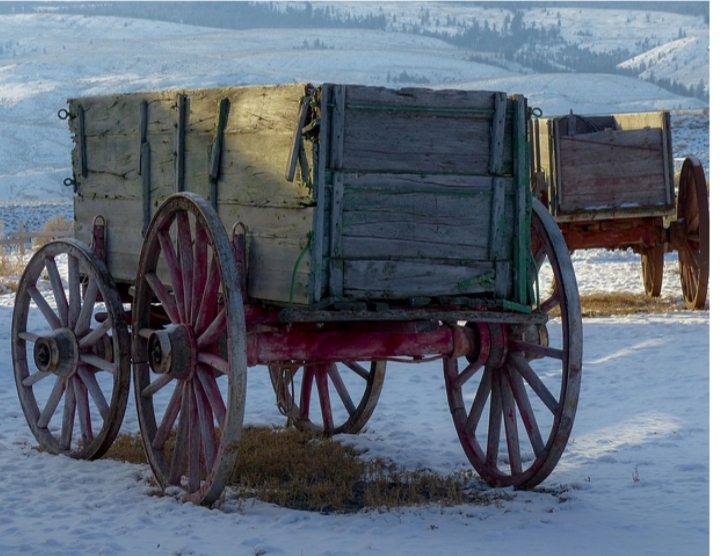 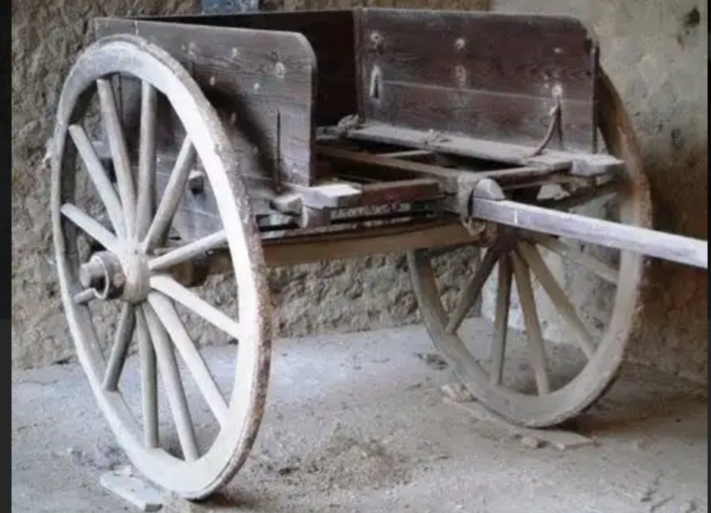 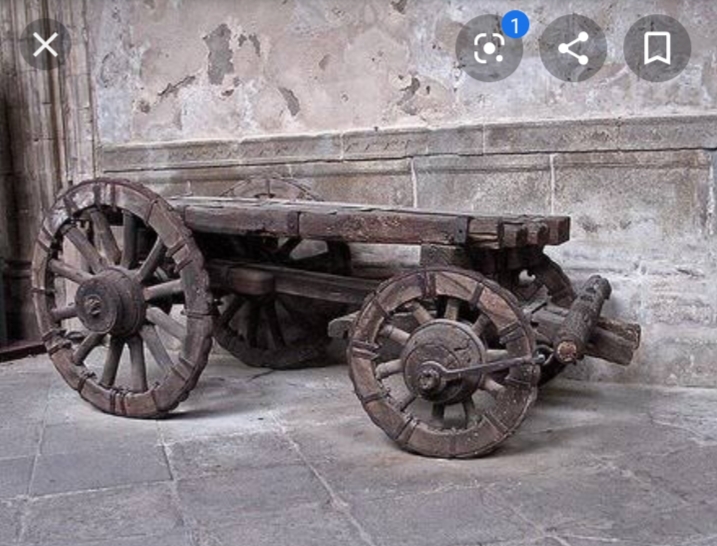 Individual Work
Read the statement below and say whether they are true or false. If false, give the right answer.
(1) The Greeks were the pioneers in developing spoked-wheels.
(2) The earliest wheel was discovered  in 2000 B.C.
(3) The Egyptians first used wheels for chariots.
(4) The Romans first wheeled chariots for warfare. 
(5) The ancient Indians used  wheels before the ancient Romans did.
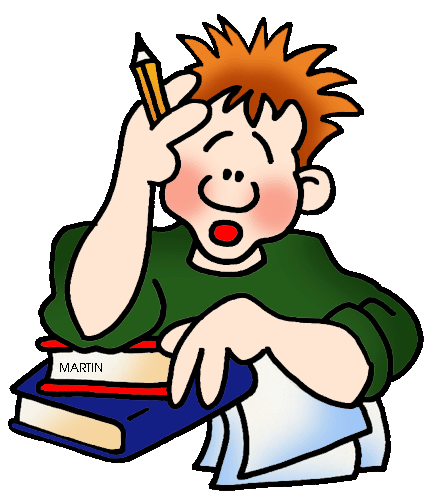 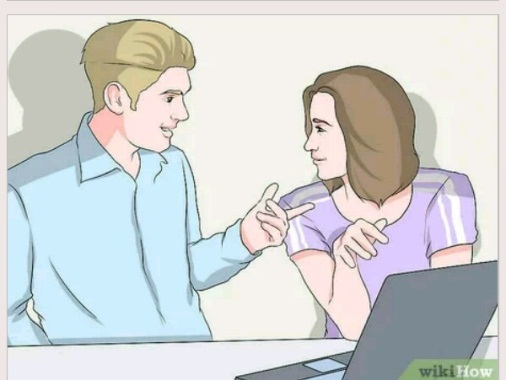 Pair work
Fill in the gaps with appropriate word:
The Greeks were pioneers in many things. But in this case, however, the (a) ----------------------- were the first. The (b) ----------- ever wheel was discovered in Mesopotamia. It was in 3,500 B.C. Mesopotamia was in ancient (c)  --------. It was long along the valley of the rivers Tigris and Euphrates. After the Mesopotamians, the wheel was further improved by the Egyptians. They first made wheels with (d) ----------. Then they used them on (e)  ---------------- around 2000 B.C.
oldest
Mesopotamians
Iraq
spokes
chariots
Vocabulary
Word
Meaning
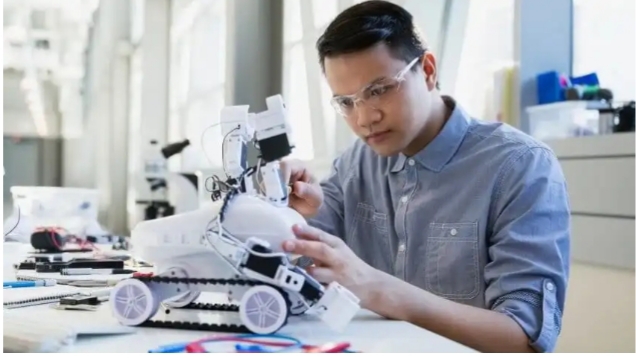 To crate something new
Invent
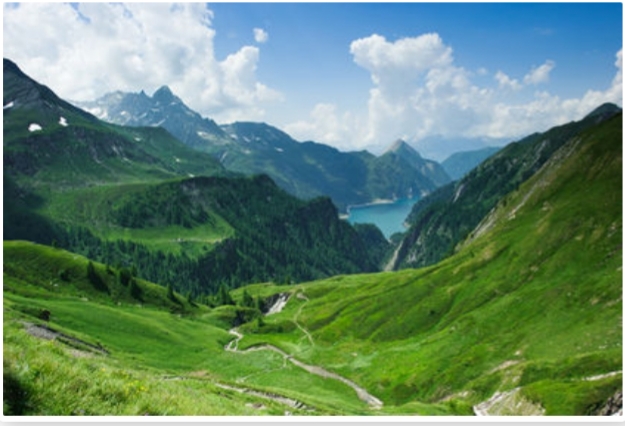 Low land between high lands or mountains
Valley
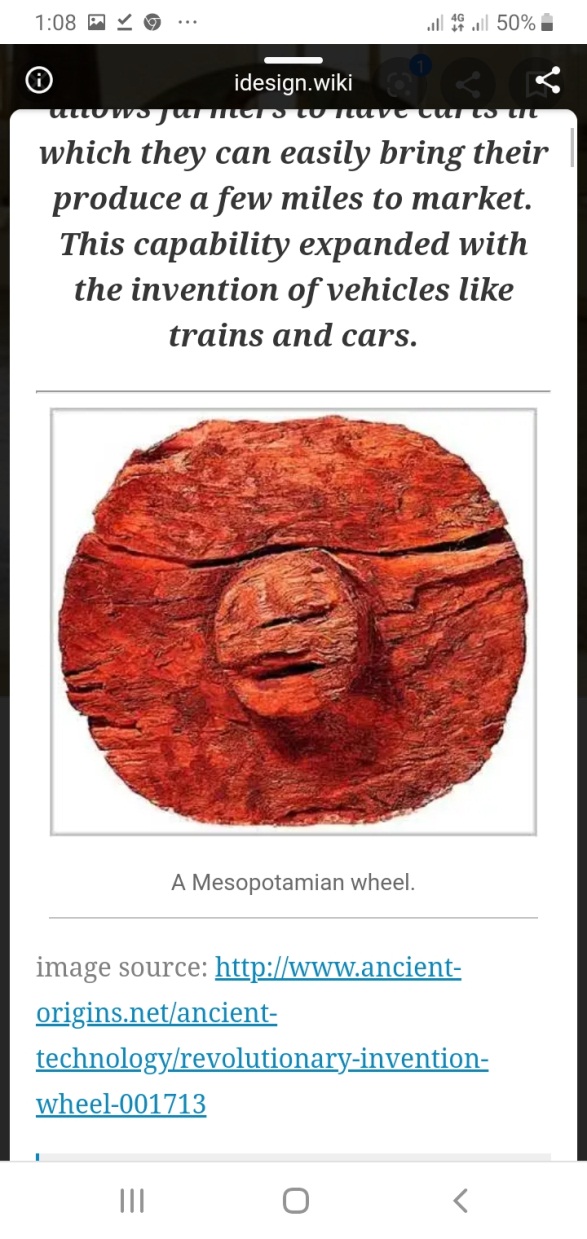 Belonging to very distant past
Ancient
A person who is the first to study or develop a particular area of knowledge methods, ideas etc. That other people then continue to develop.
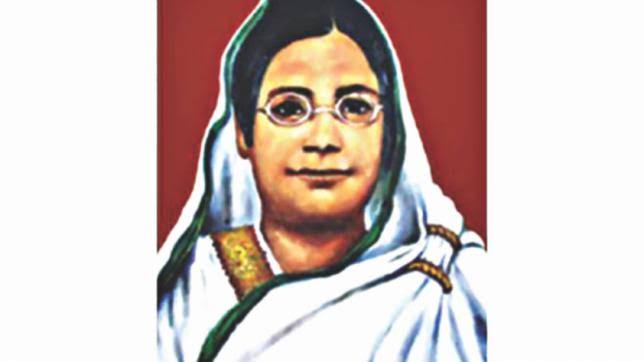 Pioneer
The activity of fighting a war, especially using particular weapons or methods
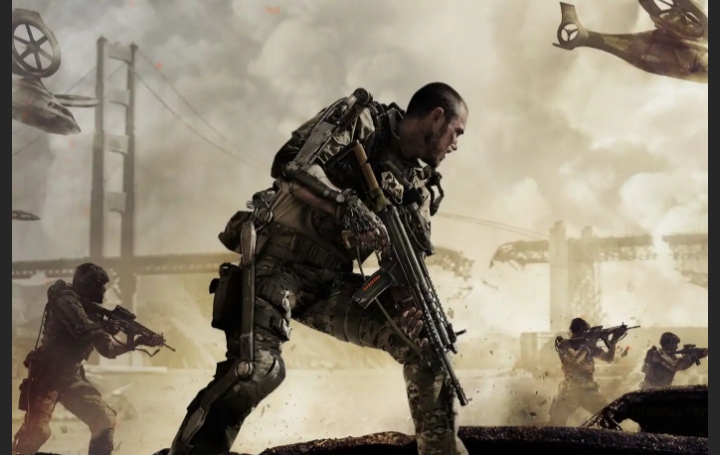 Warfare
A two-wheeled vehicle that was used in ancient time
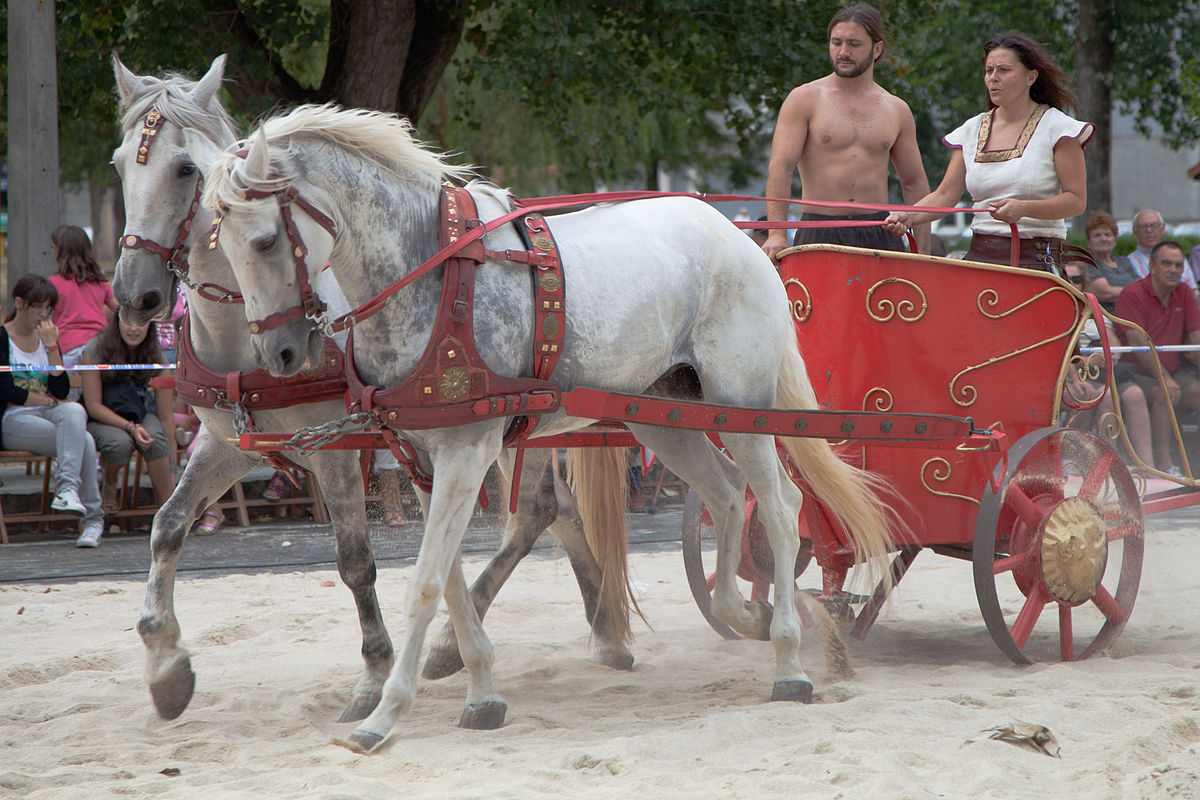 Chariot
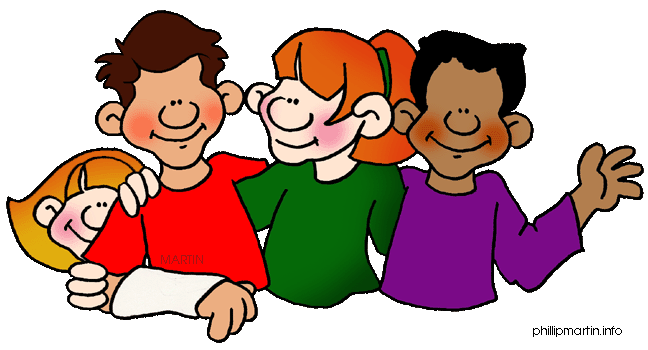 Group Work
Where is Mesopotamia?
Which invention has helped to create a new civilization?
Who first used the wheels on chariots?
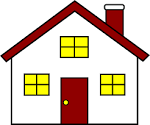 Home work
The wheel is a great invention for our civilization. It has long history. Now write a paragraph on “ The history of wheels” in 150 words.
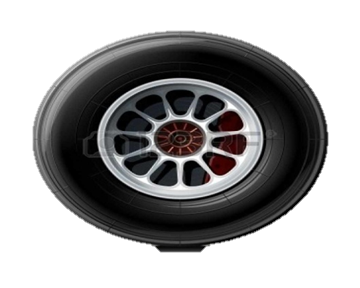 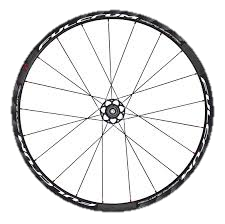 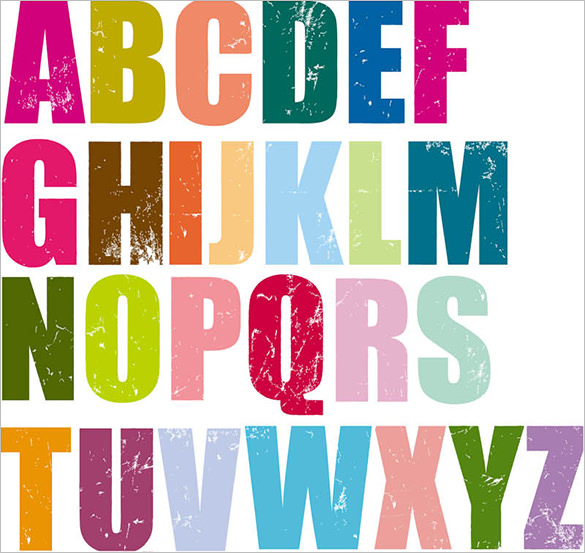 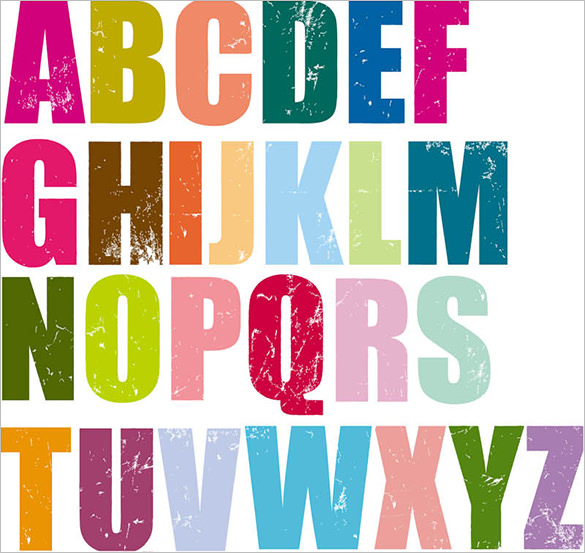 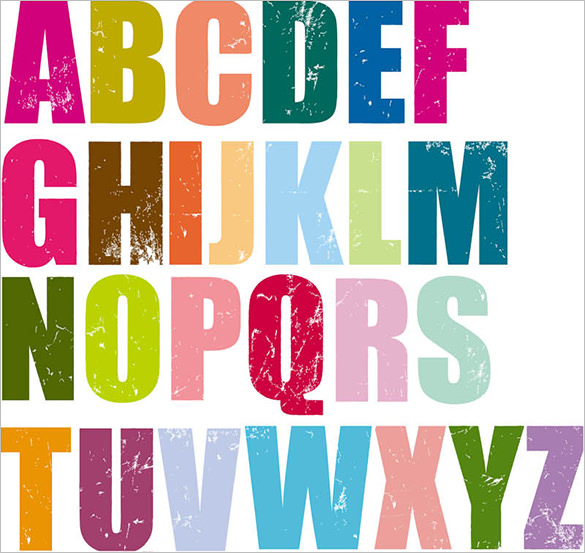 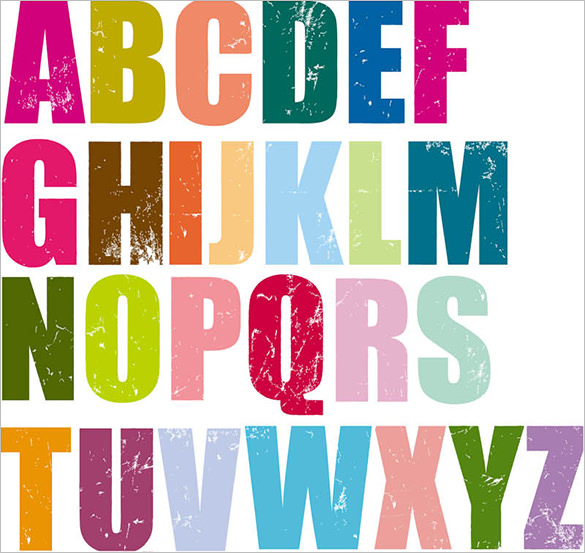 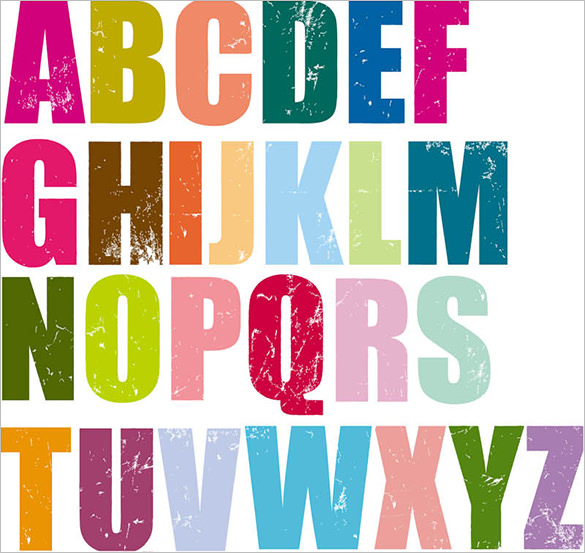 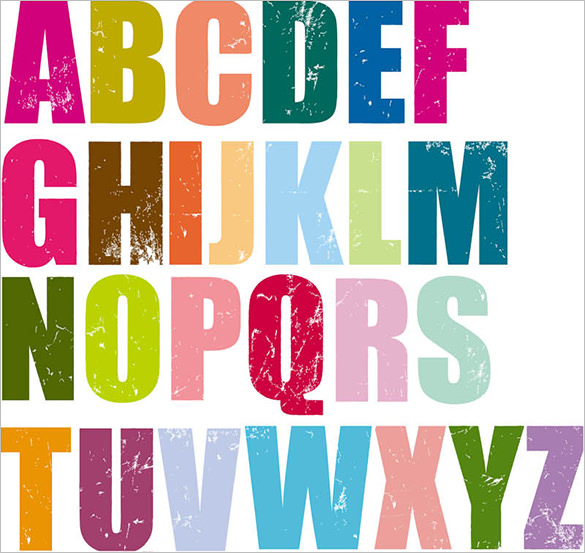 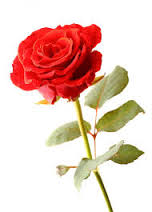 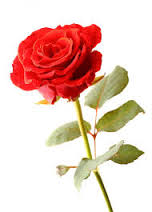